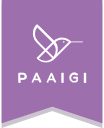 Cantidad
Pensamiento Matemático
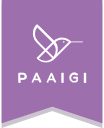 1
2
Respuestas
Objetos contables
5
2
3
3
La respuesta correcta se cambiará de color al seleccionarla.
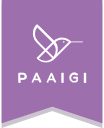 ¿Cuántos hay?
5
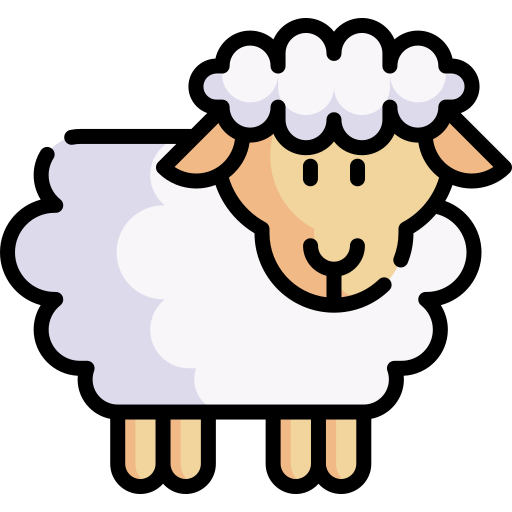 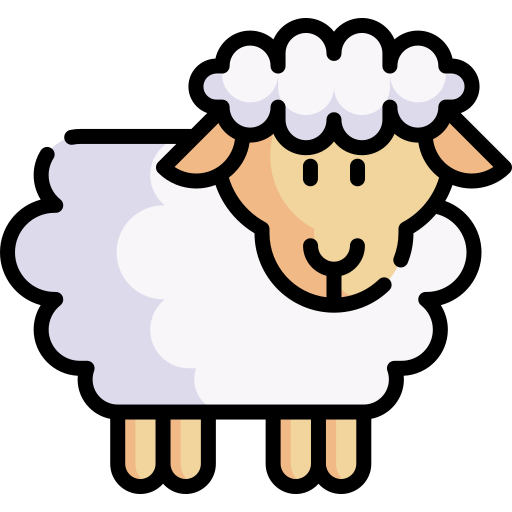 2
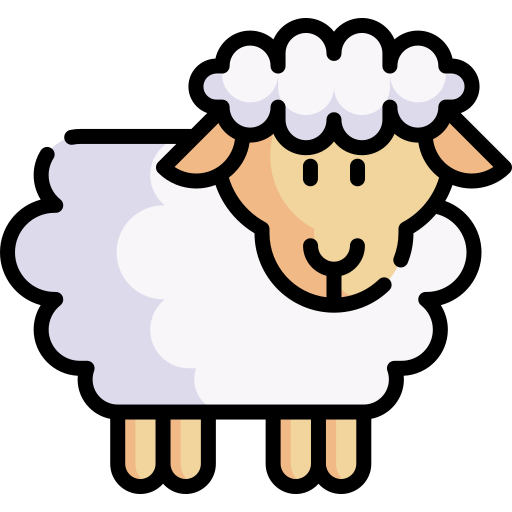 3
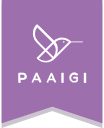 ¿Cuántos hay?
6
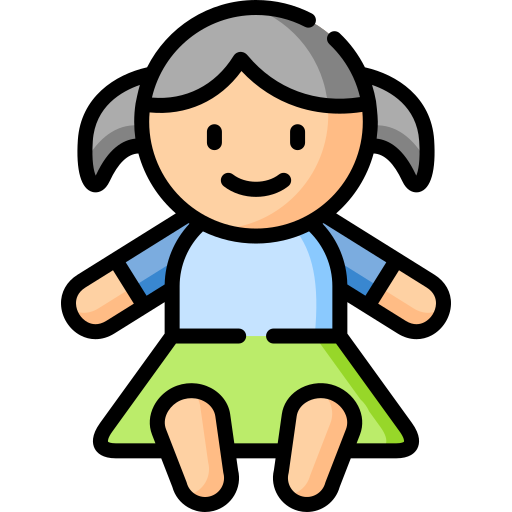 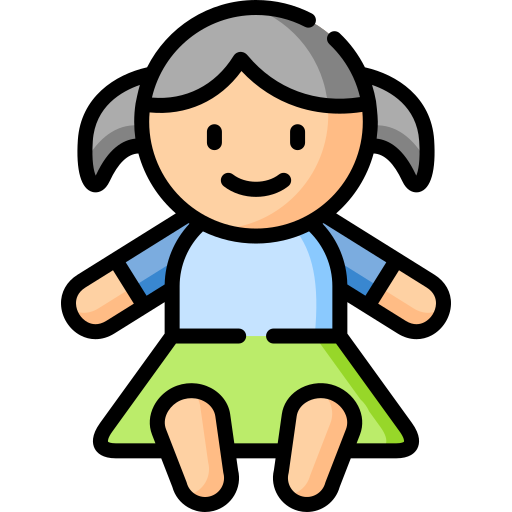 2
4
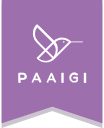 ¿Cuántos hay?
4
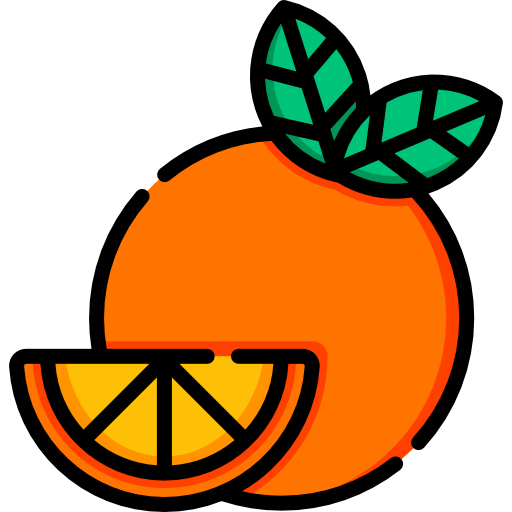 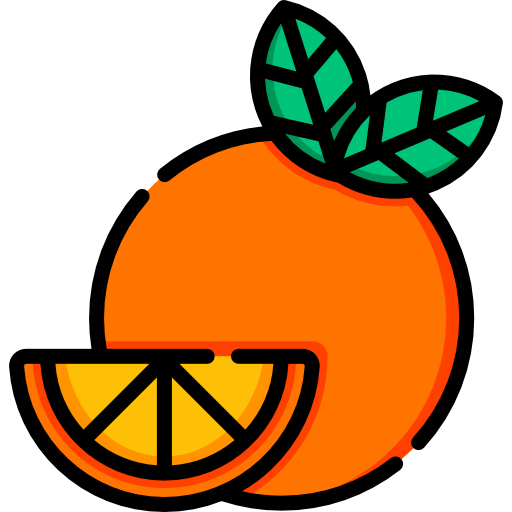 1
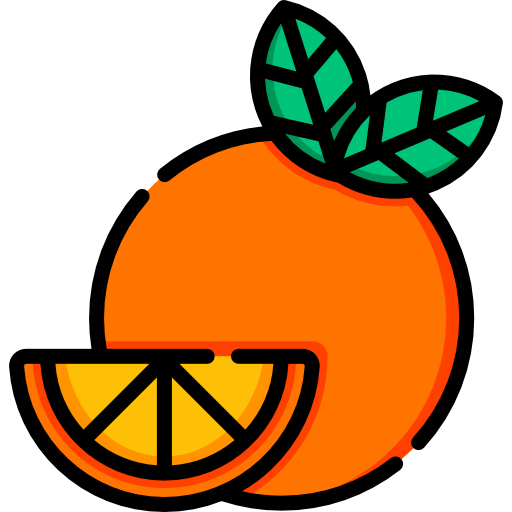 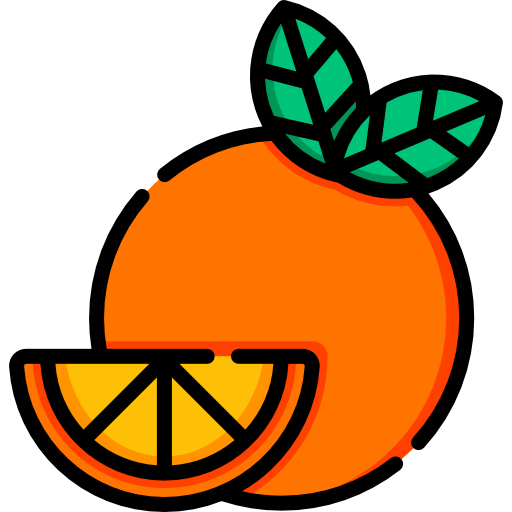 5
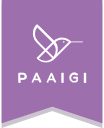 ¿Cuántos hay?
1
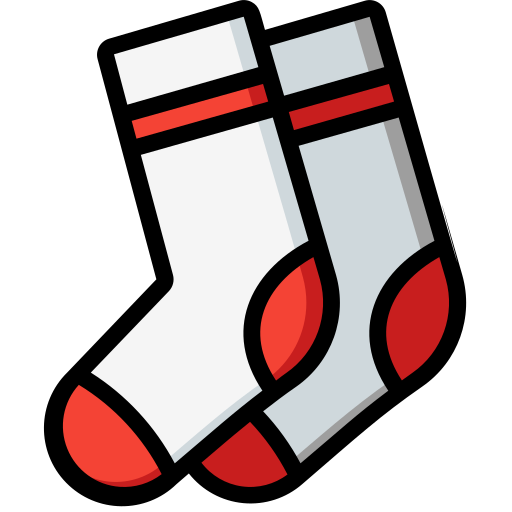 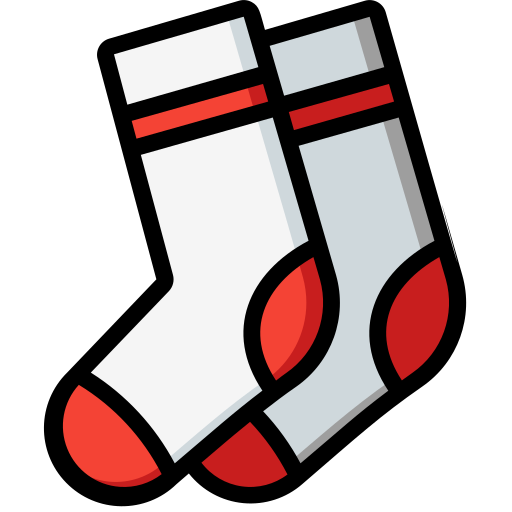 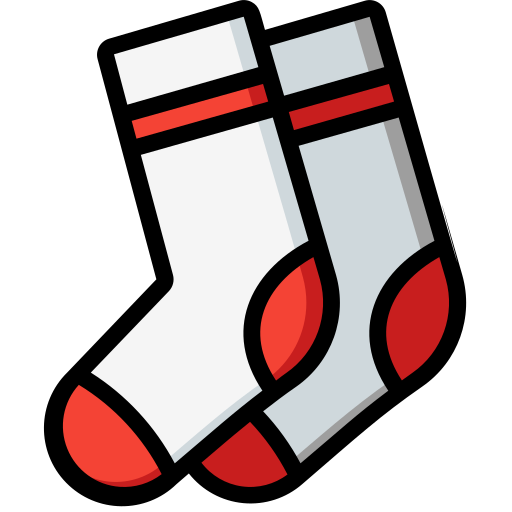 4
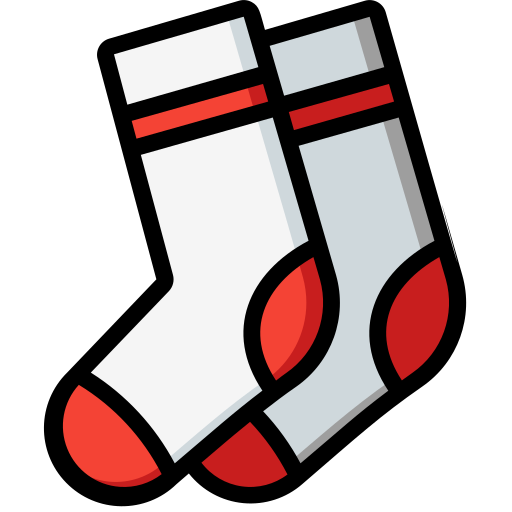 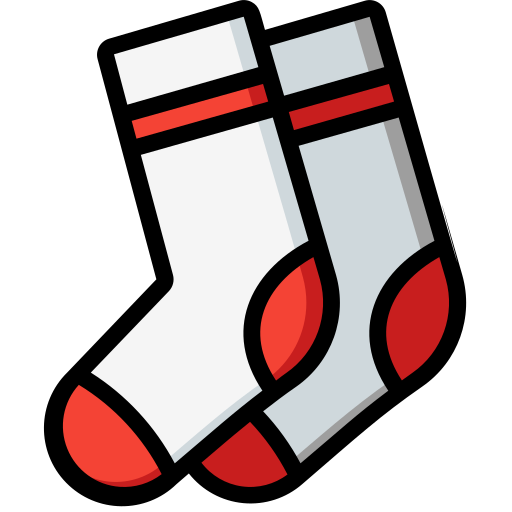 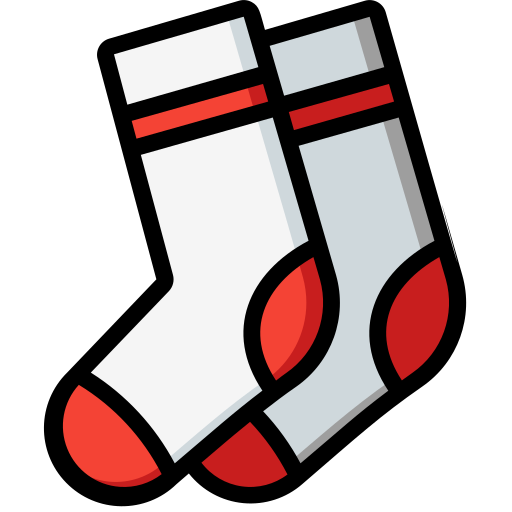 6
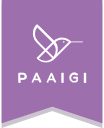 ¿Cuántos hay?
3
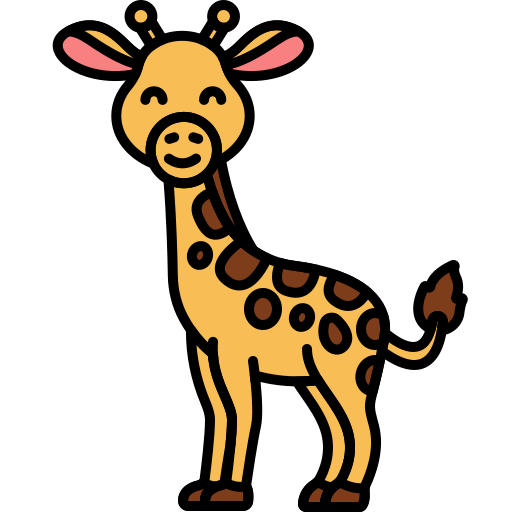 1
5
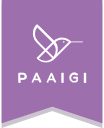 ¿Cuántos hay?
2
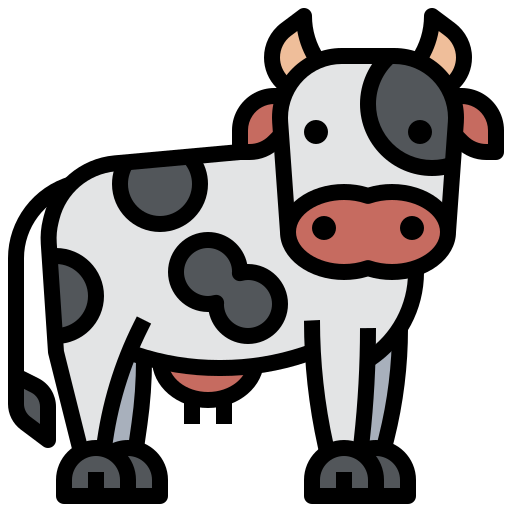 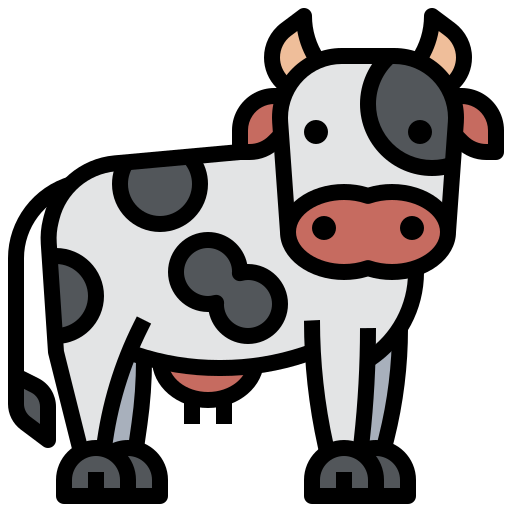 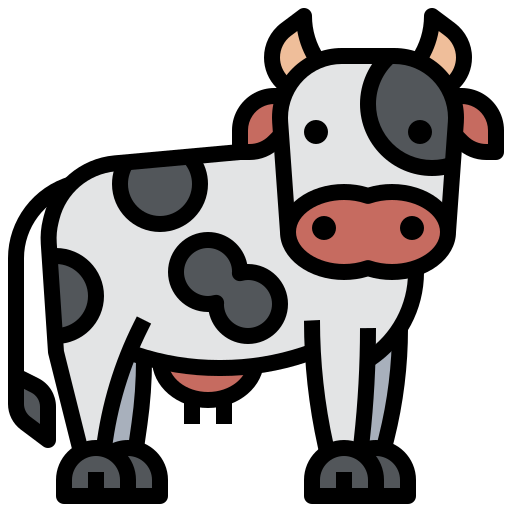 4
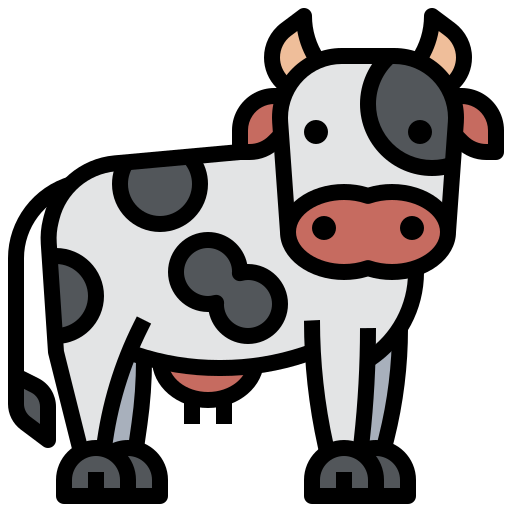 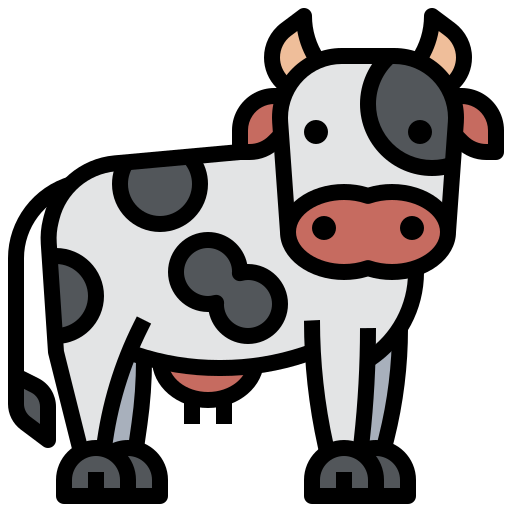 5
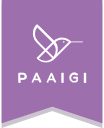 ¿Cuántos hay?
1
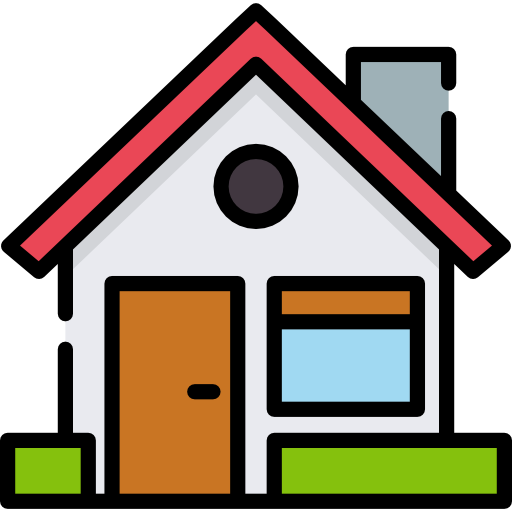 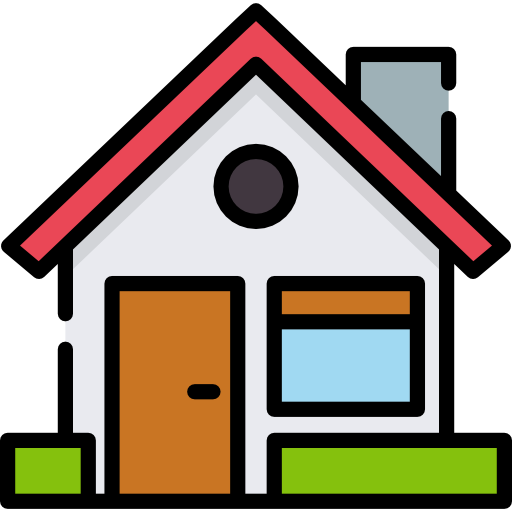 2
6
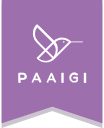 ¿Cuántos hay?
3
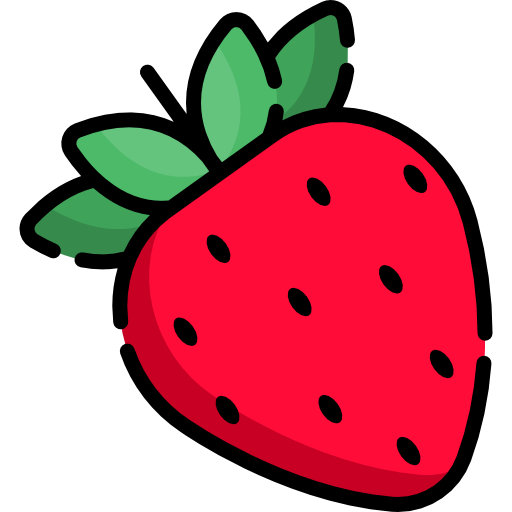 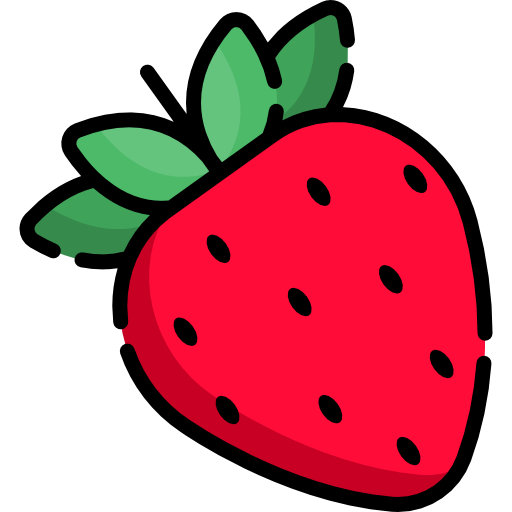 4
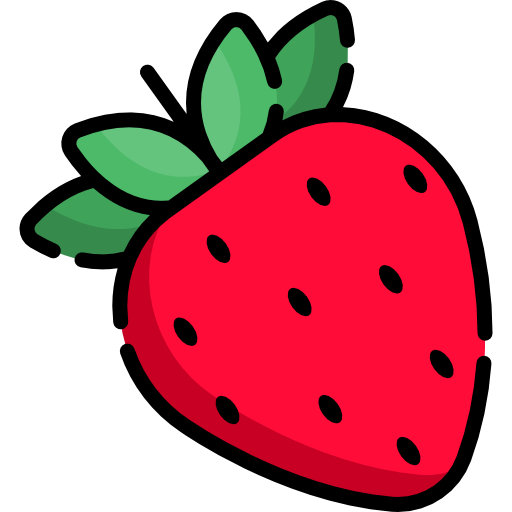 1
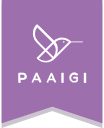 ¿Cuántos hay?
1
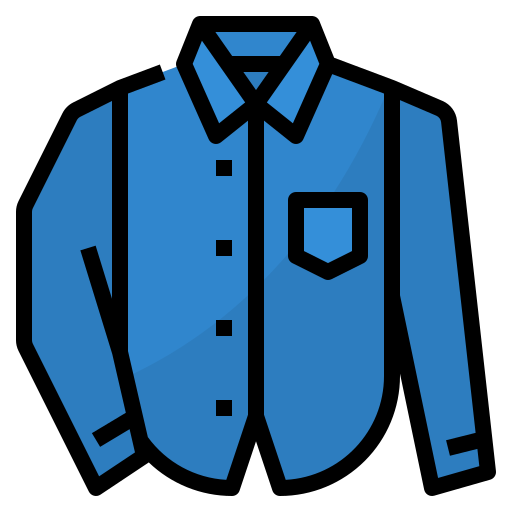 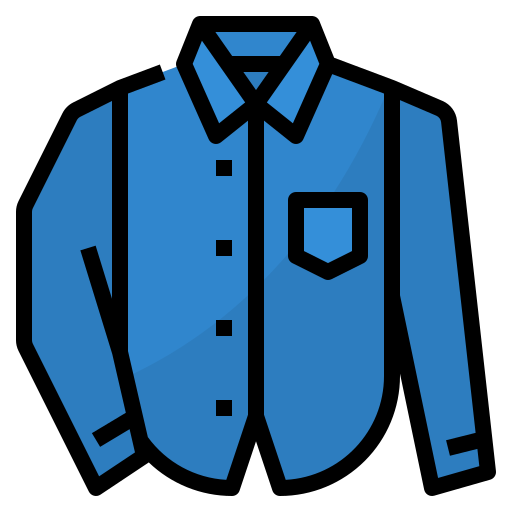 4
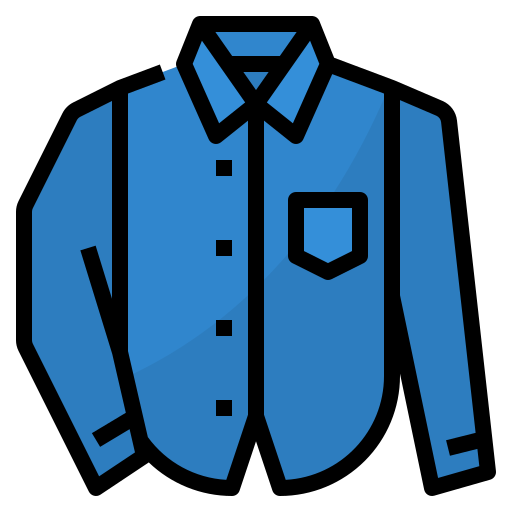 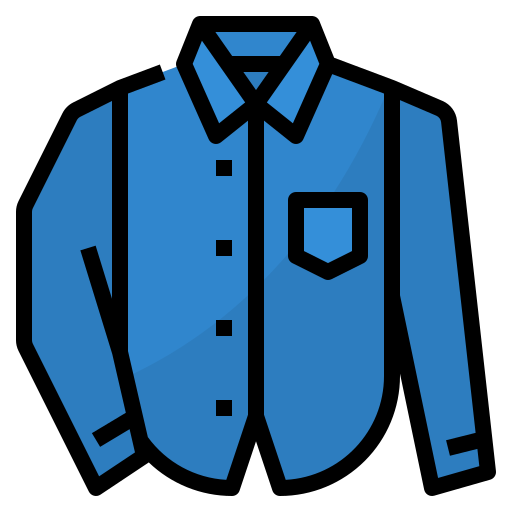 2
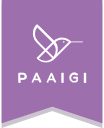 ¿Cuántos hay?
5
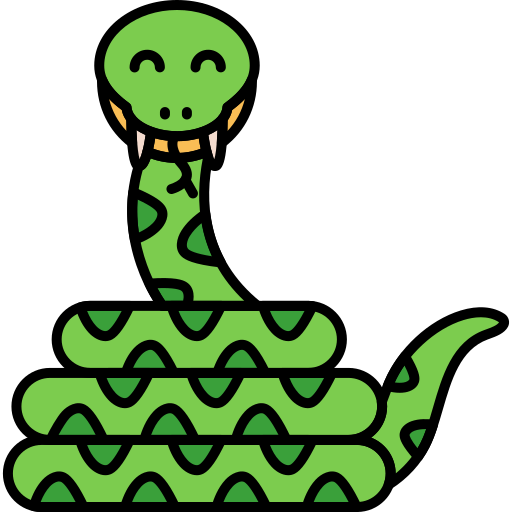 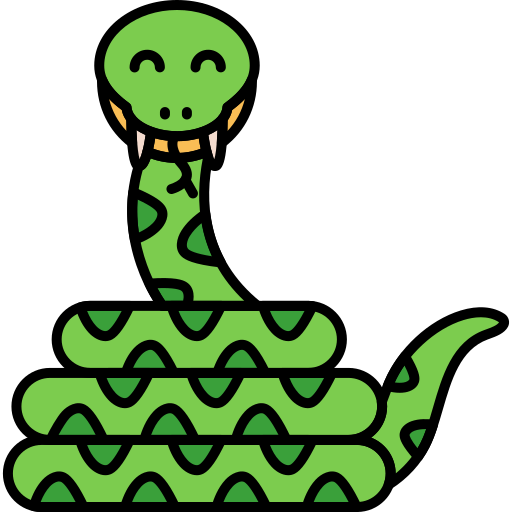 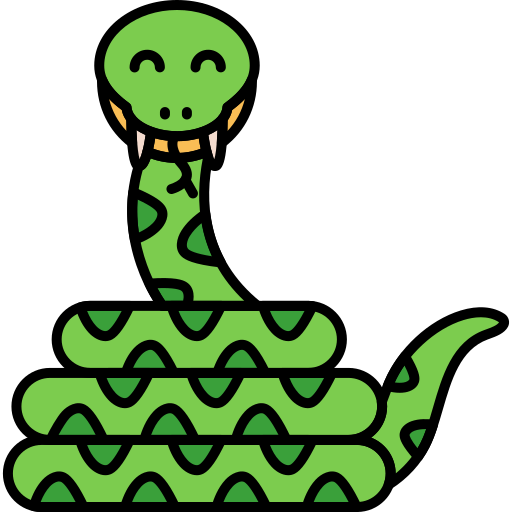 3
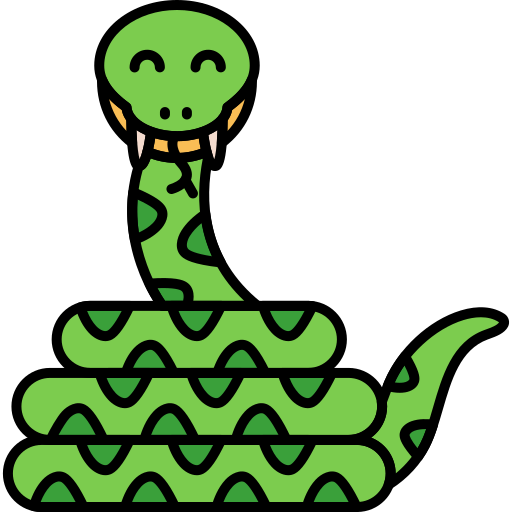 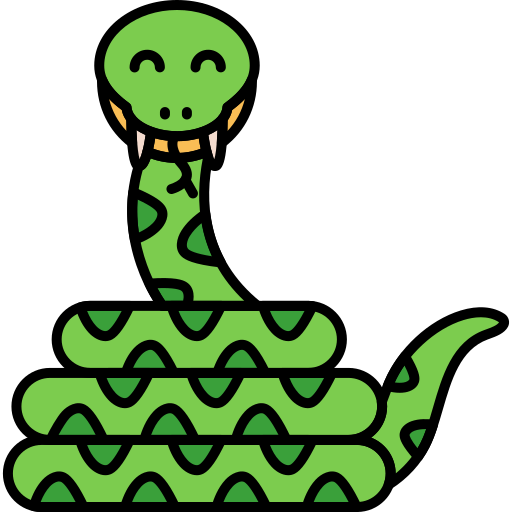 4
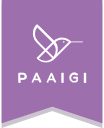 ¿Cuántos hay?
2
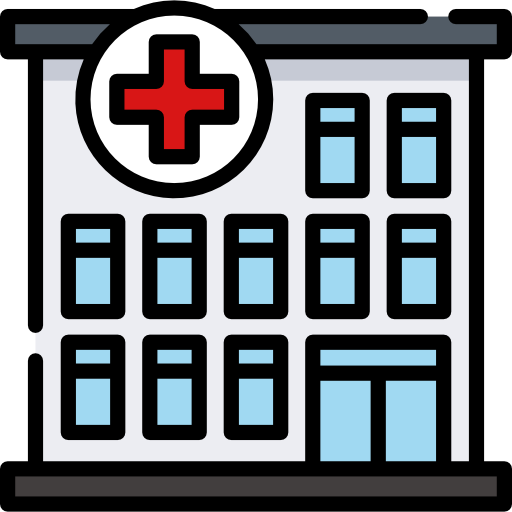 1
4
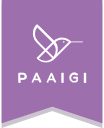 ¿Cuántos hay?
2
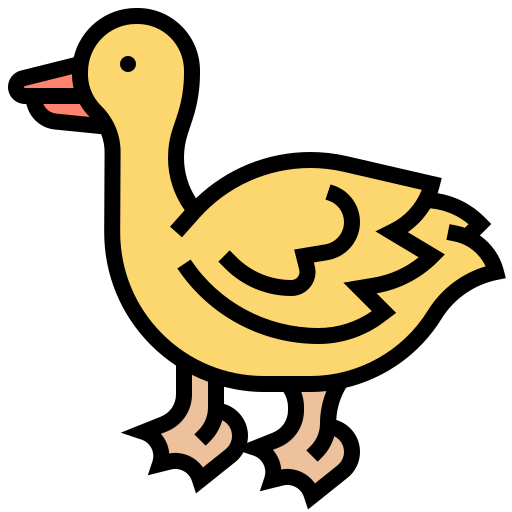 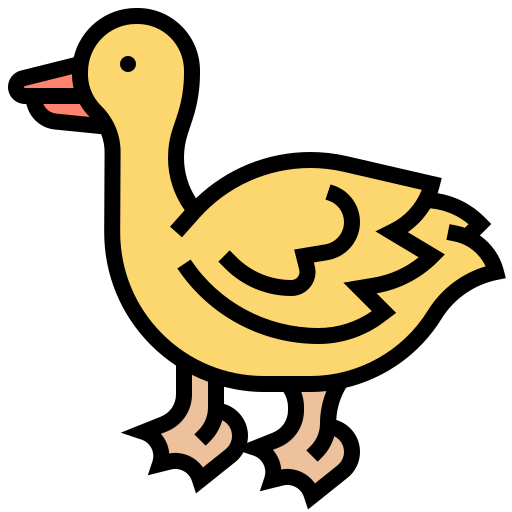 5
4
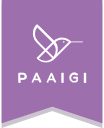 ¿Cuántos hay?
1
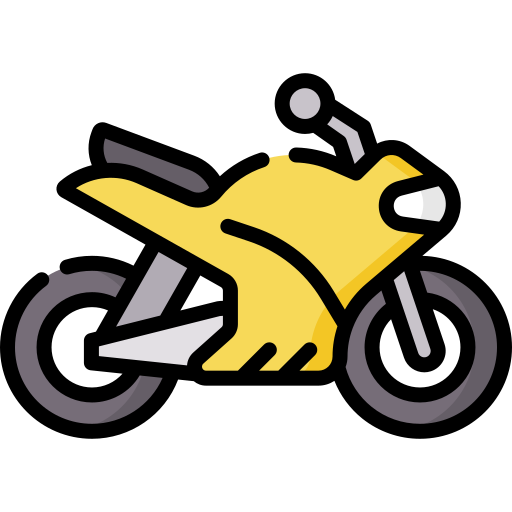 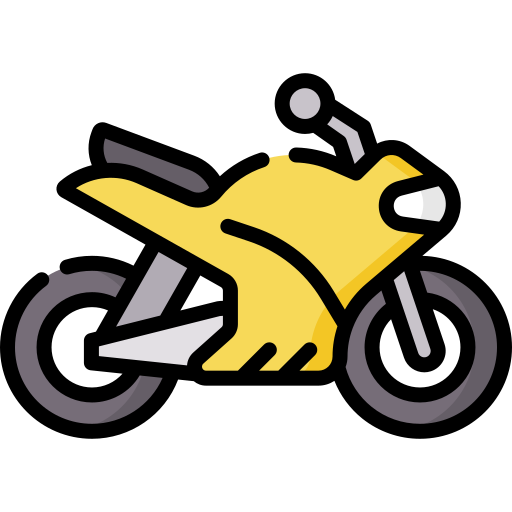 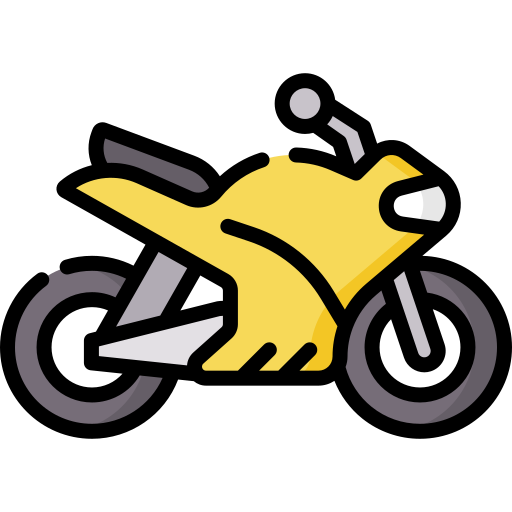 3
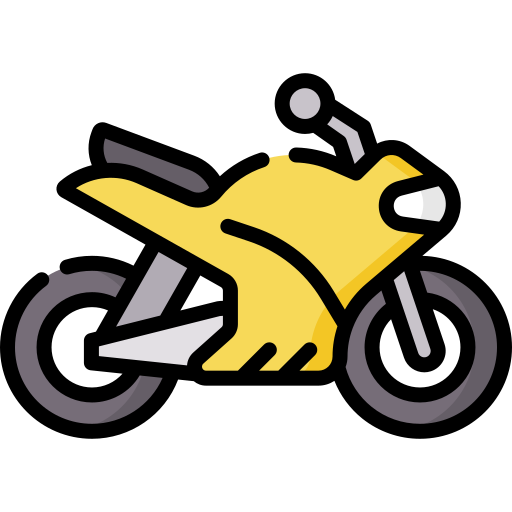 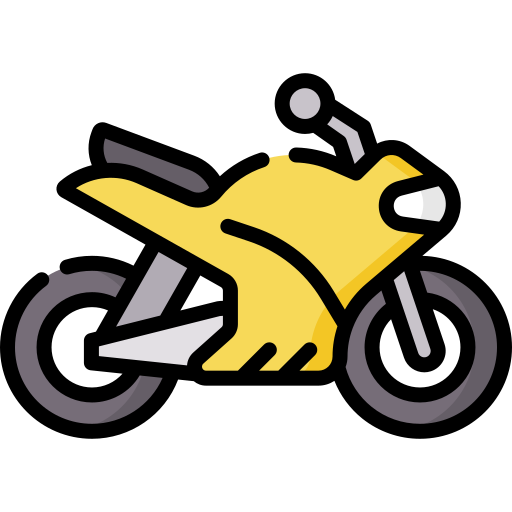 5
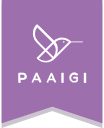 ¿Cuántos hay?
3
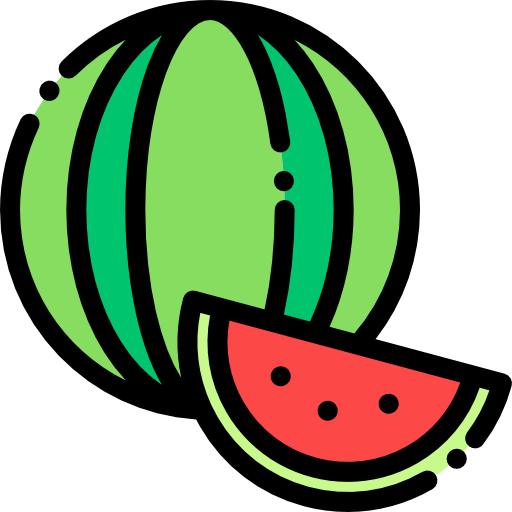 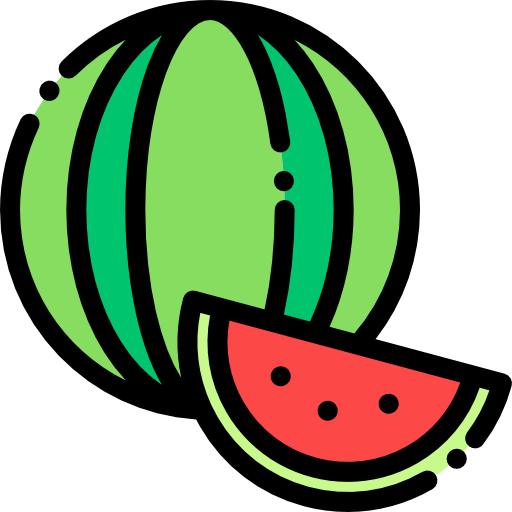 4
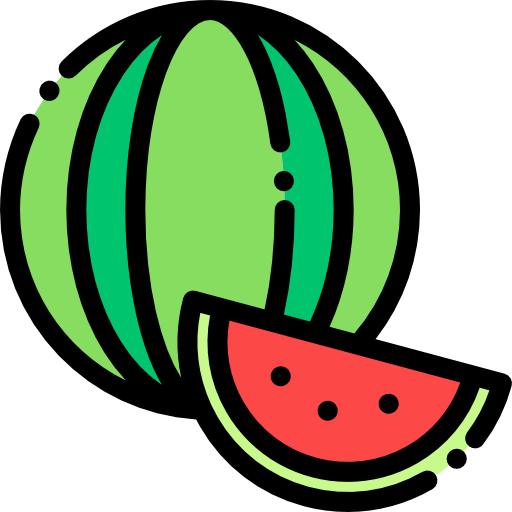 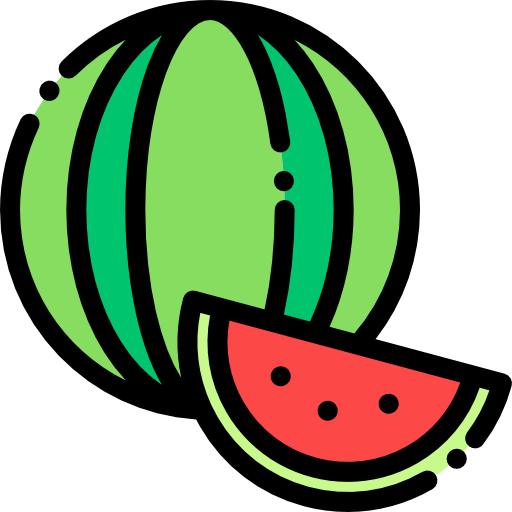 1
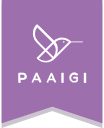 ¿Cuántos hay?
3
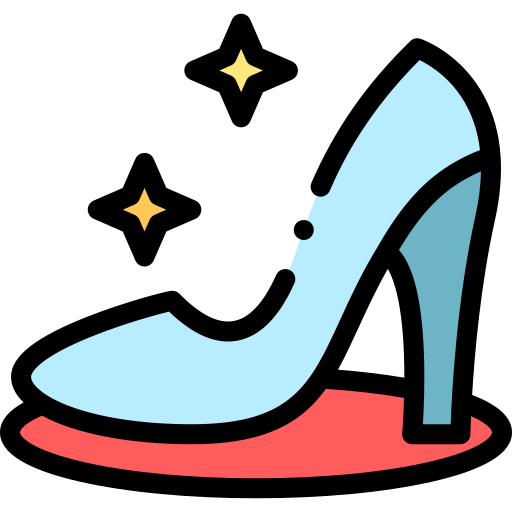 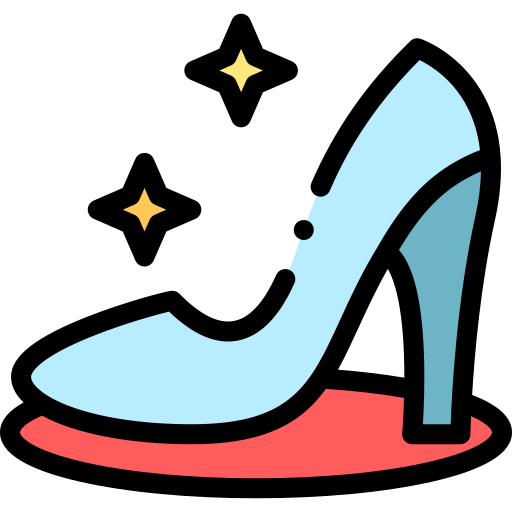 4
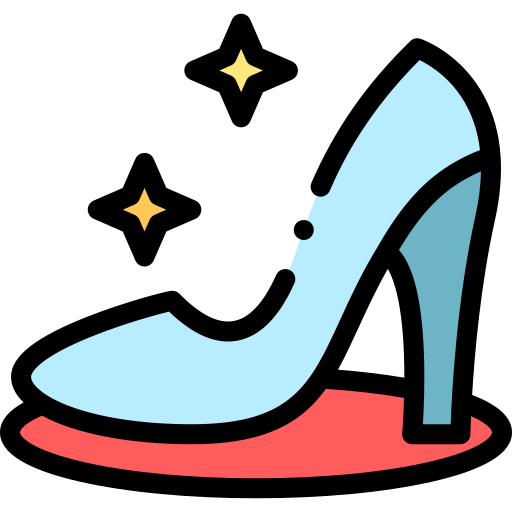 6
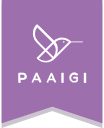 ¿Cuántos hay?
4
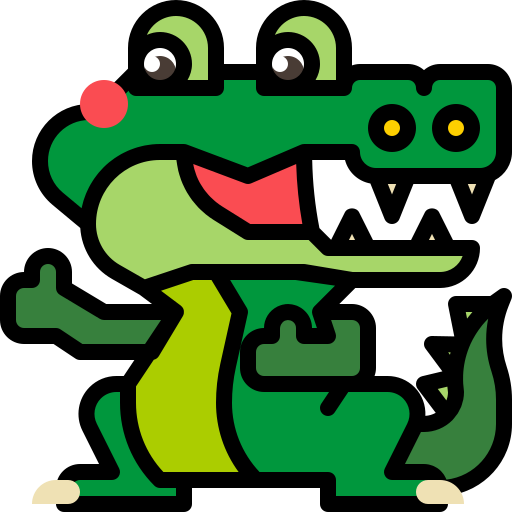 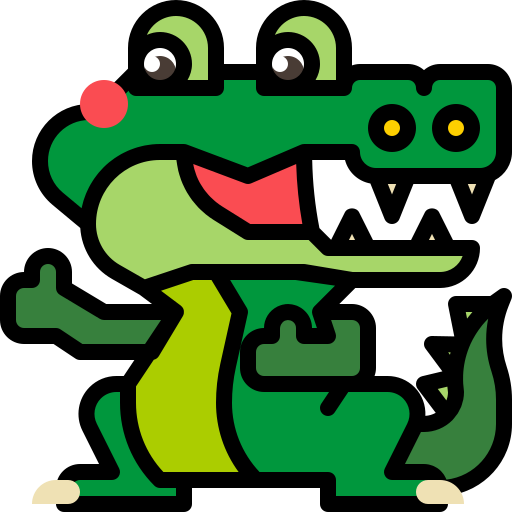 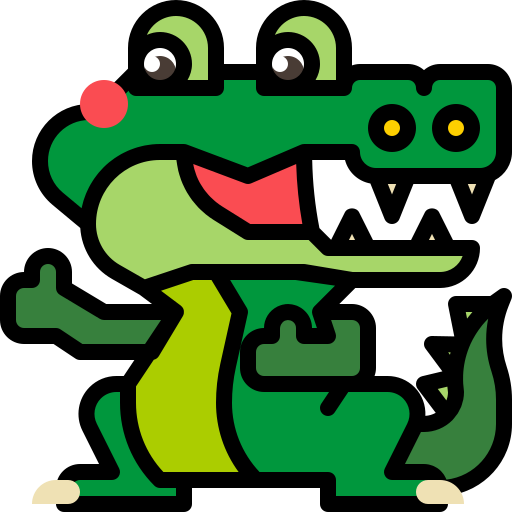 2
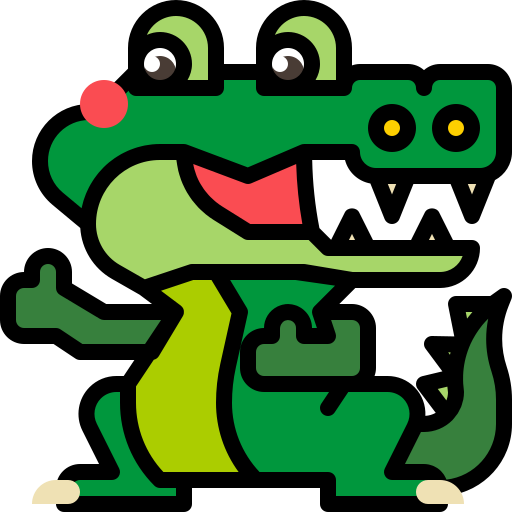 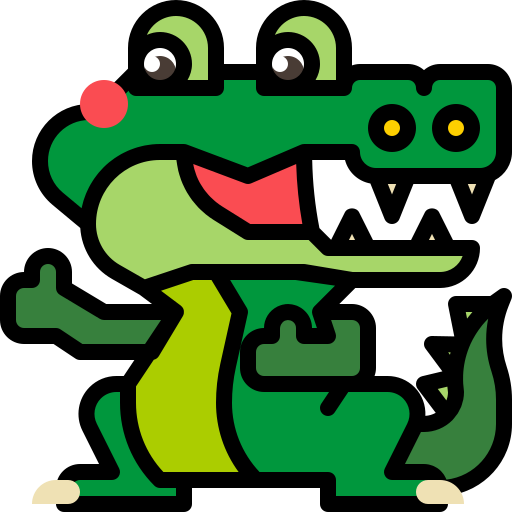 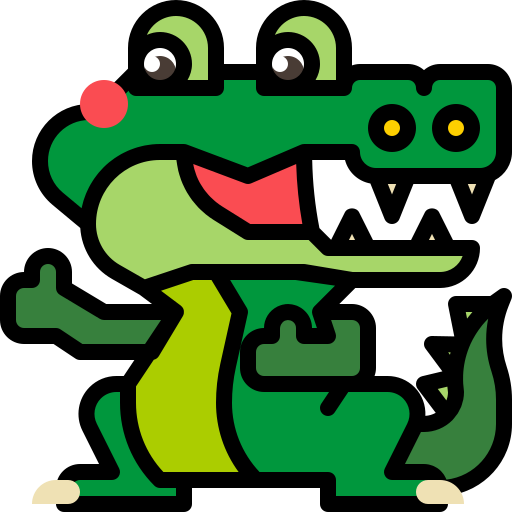 6
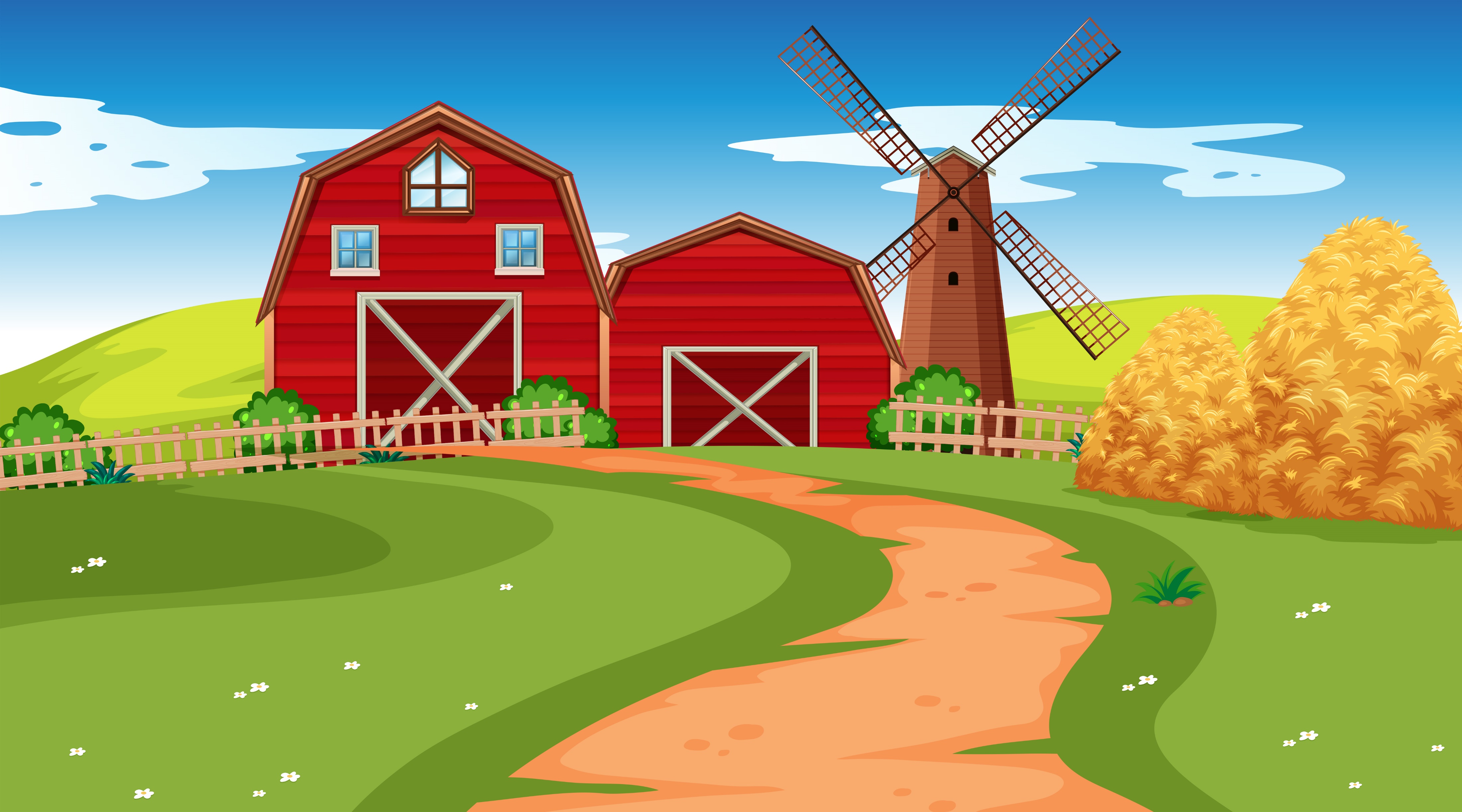 ¡Bien hecho!
¡Buen trabajo!
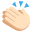 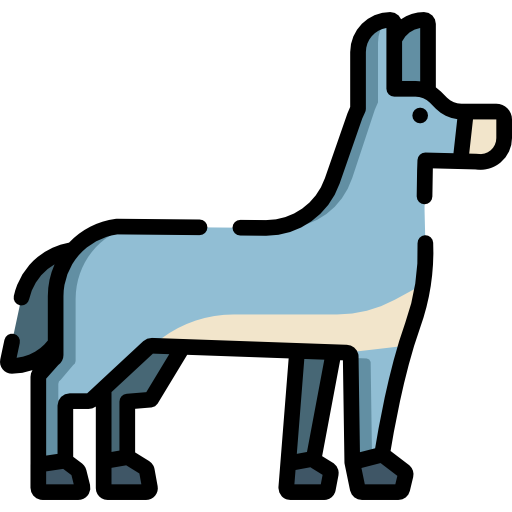 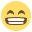 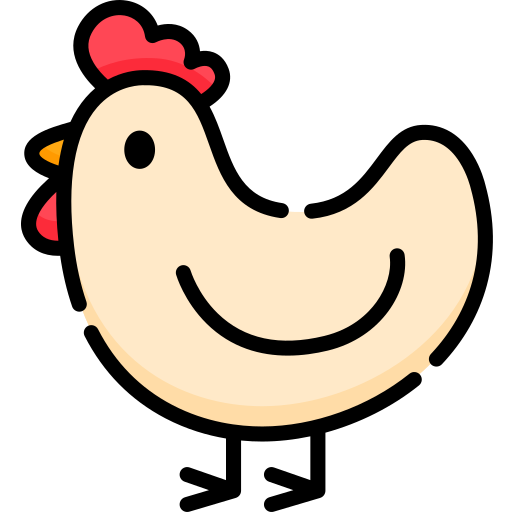 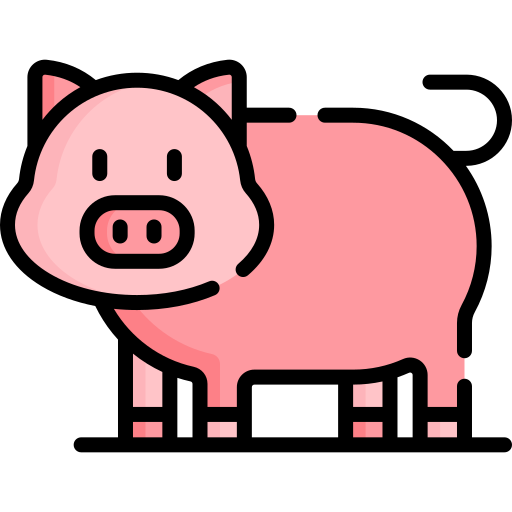 ¡Nos vemos próximamente!
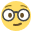 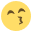